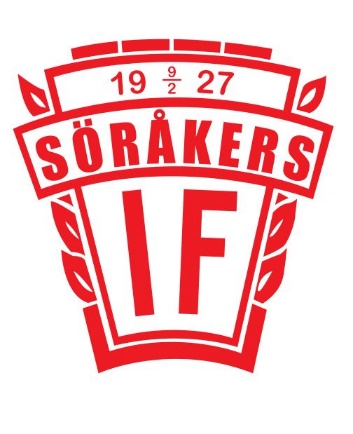 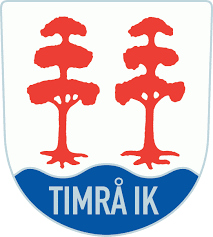 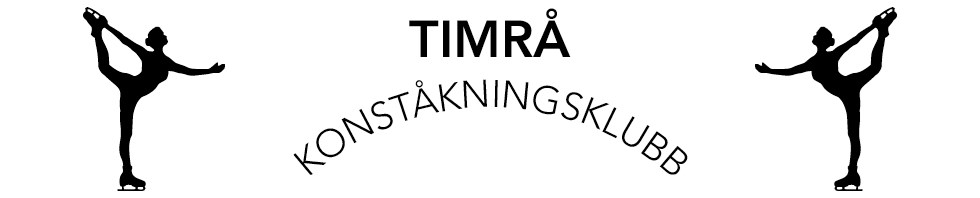 Ishall Söråker
En arena för issporter i Timrå kommun
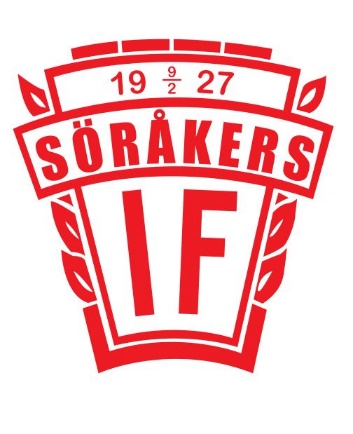 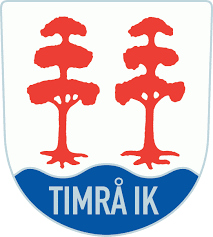 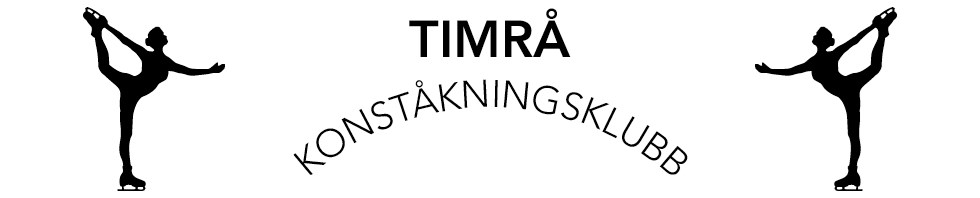 Samverkande föreningar
I förstudien samverkar tre idrottsföreningar i kommunen för att gemensamt analysera vad en ishall i Söråker kan ge för effekter för respektive förening och issport.
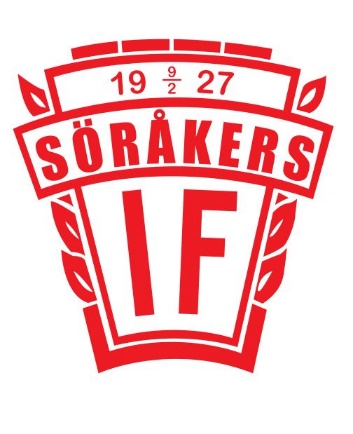 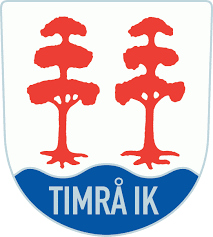 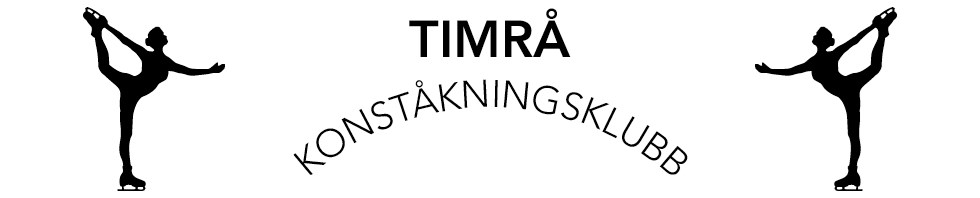 Timrå IK:s ungdomsverksamhet är stor och söker hela tiden efter möjligheter till mera istid för de olika träningsgrupperna. Framför allt ser föreningen en stor möjlighet i att kunna nyttja tider i en framtida hall i Söråker för de yngsta träningsgrupperna						- Jonas Torines, Timrå IK
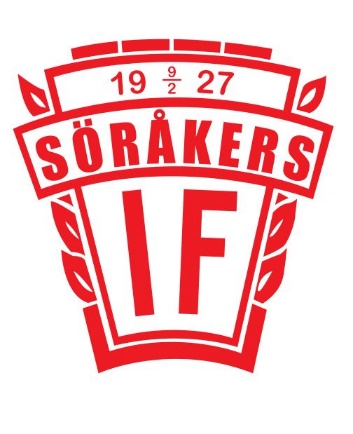 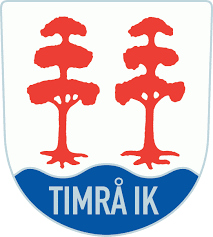 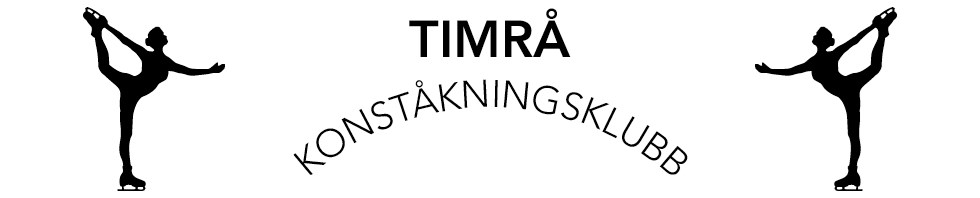 Timrå konståknings klubb är en förening som växer. Enligt Svenska konståkningsförbundets rekommendationer har en normalstor förening behov av ca. 30 is-timmar per vecka för att kunna erbjuda en god verksamhet för alla nivåer. Detta har vi i dagsläget inte möjlighet att erbjuda					- Ulrika Ellenberg, Timrå konståkningsklubb
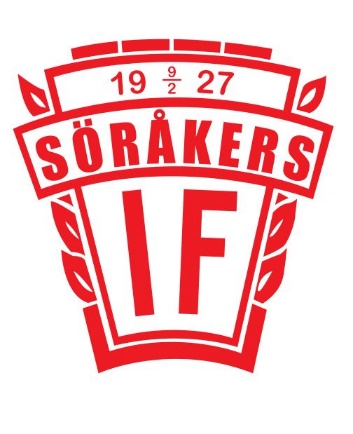 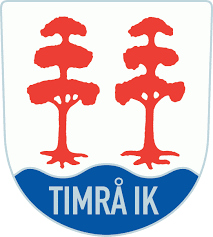 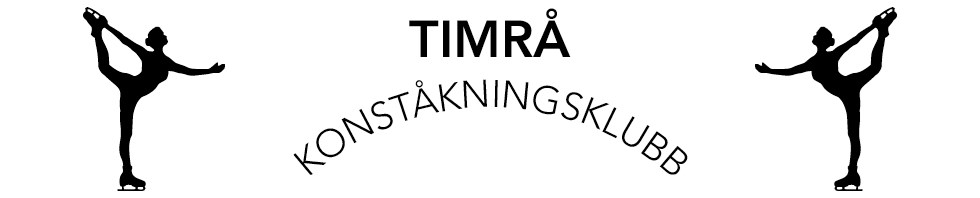 Söråkers IF har idag ett damlag i damallsvenskan, ett herrlag i division 2 samt flertalet ungdomsgrupper som medverkar i olika serier både i norr och mitt. Det svåra för verksamheten är att parera vädrets nycker där vi kan konstatera att säsongen startar allt senare för vår konstfrusna is vilket påverkar möjligheterna till träning och spel för både senior och ungdom.						- Mattias Björck, Söråkers IF
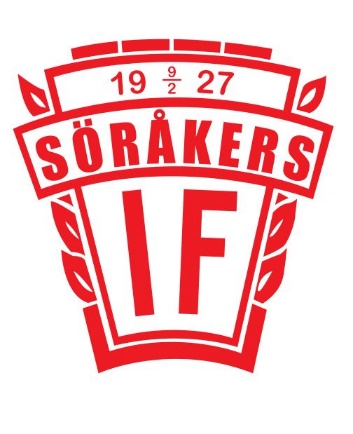 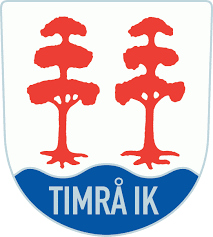 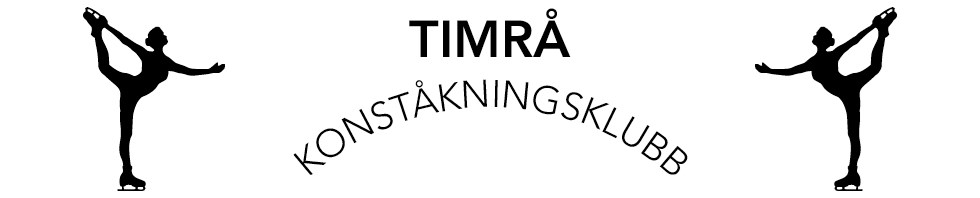 Klimatets påverkan
Vädrets makter och den globalt stigande temperaturen orsakar stor påverkan på antalet isdagar på Söråkers IP. Genom statistik som förts sedan den konstfrusna isbanan togs i drift 2007, kan en tydlig minskning av antalet isdagar och en förskjutning av isläggning år för år påvisas.
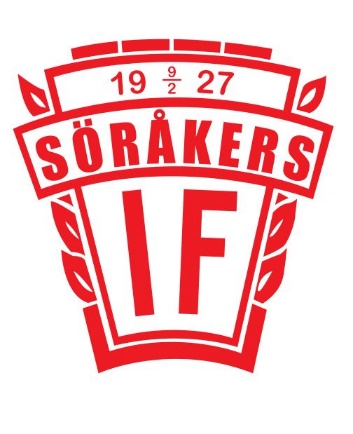 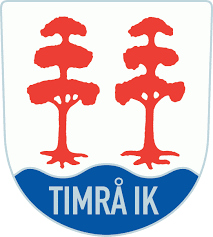 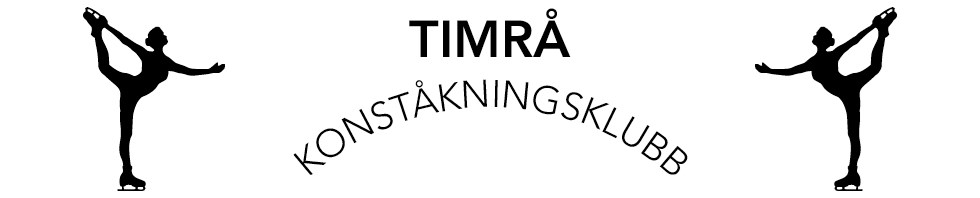 Antal isdagar från 2007 till 2022 har minskat med 19%
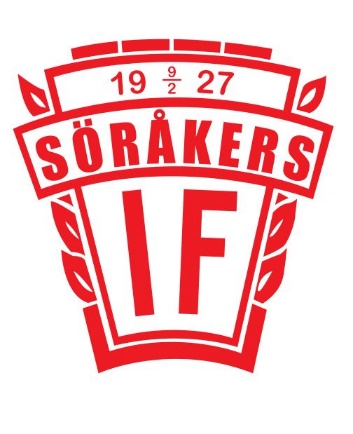 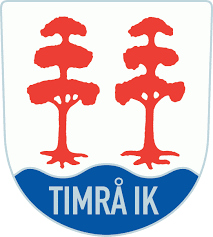 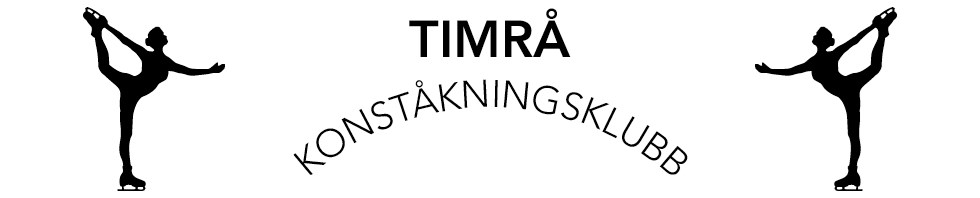 Antal inställda träningar
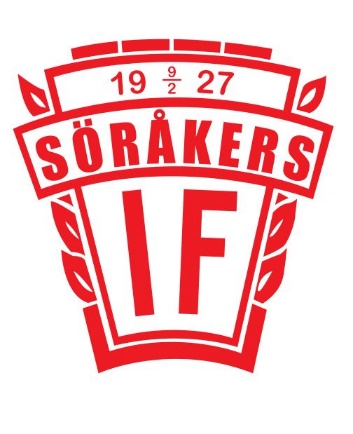 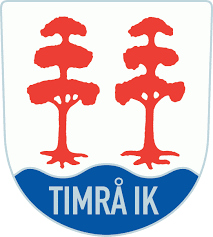 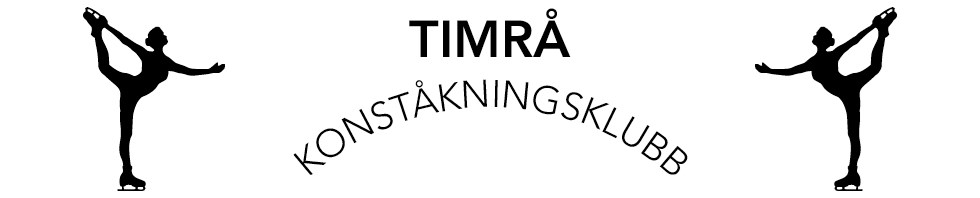 Förstudiens effektanalys
I förstudien har vi analyserat vad en ishall i Söråker kan ge för nytta för samverkande föreningarna och kommunens invånare, samt vilket alternativ som ger mest effekt för issporterna i Timrå kommun.
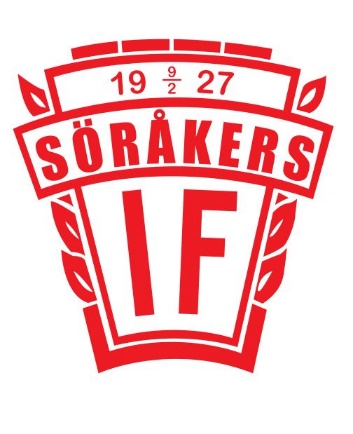 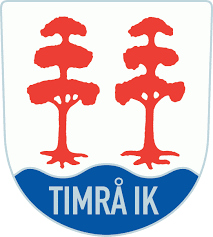 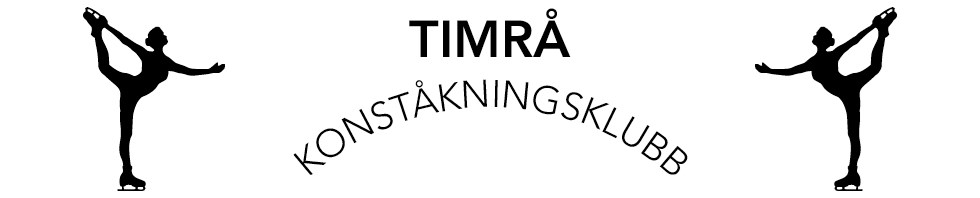 IsytaEn ishall på befintlig yta tillsamman med en ny isrink ger störst effekt och möjlighet för upp till 4 träningsgrupper att träna samtidigt (Alternativ 2 i förstudien).
Befintlig isyta (110x60) kan delas i 3 delar (36x60) genom mobila sarger och nätgardiner, vilket möjliggör för olika issporter att träna parallellt utan risk samt att en isyta med fast sarg finns tillgänglig för ishockey (U13 och uppåt).
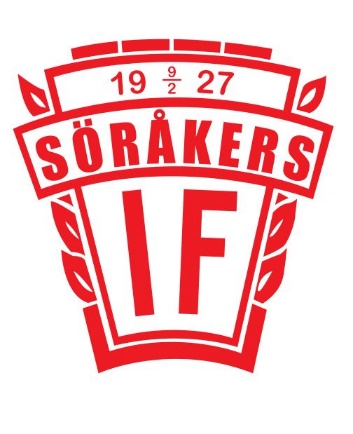 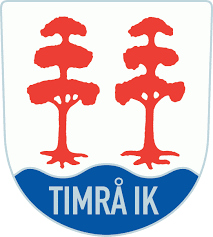 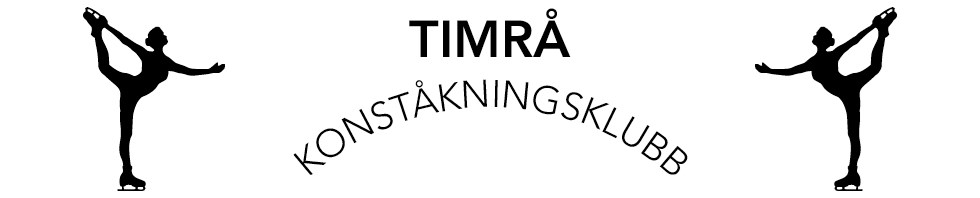 IstiderSöråkers Ishall ska vara en funktionsanpassad arena och ska förutom för de samverkande föreningarna kunna nyttjas för skolidrott och barnomsorg under dagtid. En ökning med 50%
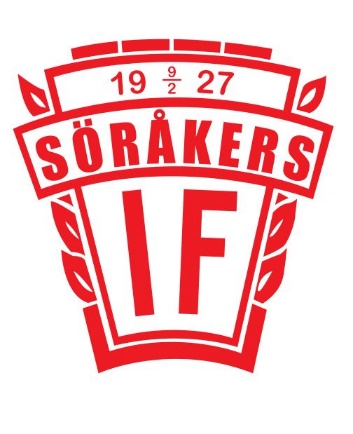 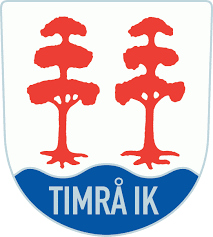 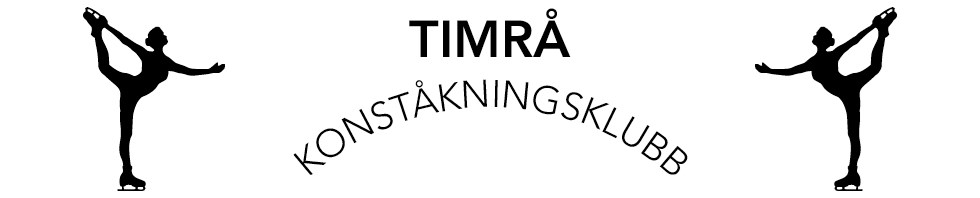 IsdagarAntal isdagar med väderskyddad isbana ökar med 40%Genom att omvandla den befintliga bandyplanen till väderoberoende ishall förlängs säsongen samt att direkt påverkan från vind, värme, kyla, regn och snö upphör.
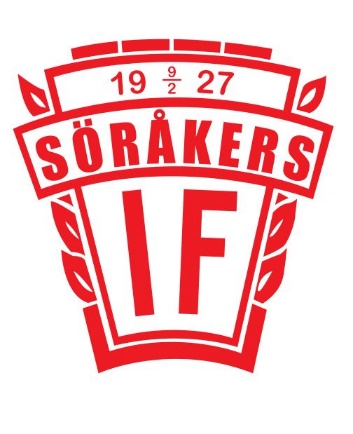 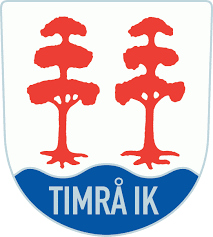 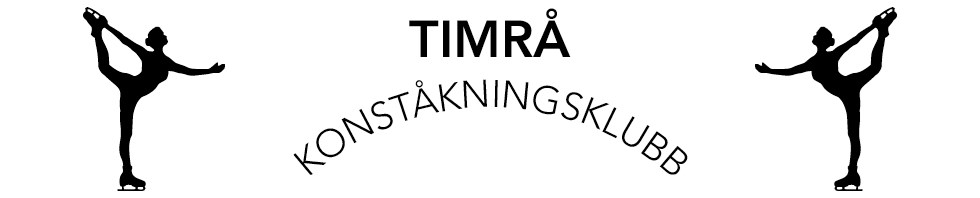 Energi effekter Genom att bygga en ”frysbox” över den befintliga konstfrusna isbanan och kunna ”stänga locket” så kan en energibesparing på upp till 30% göras. Utöver det så kan energiåtervinning från hallen nyttjas för uppvärmning av byggnader och för att producera varmvatten.
Miljö effekterEn ytterligare miljövinst är besparing på maskiner, bränsle och arbetstimmar för snöröjning och isvård pga nederbörd.
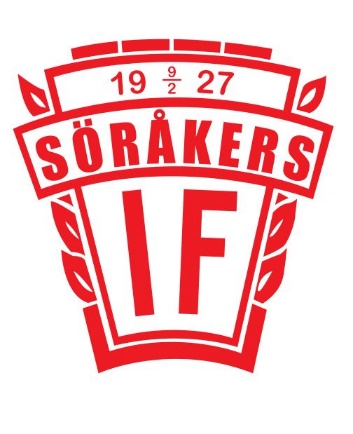 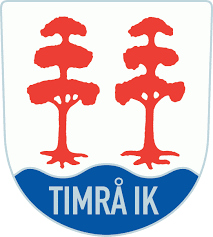 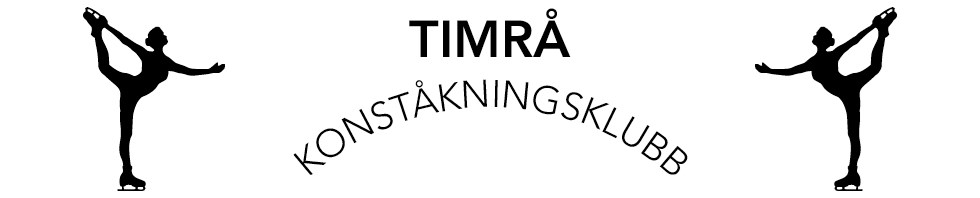 Utformning
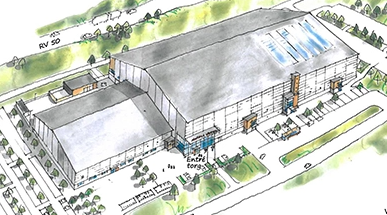 Förstudien har undersökt flera alternativ, men ser i nuläget två alternativ för byggande av en ishall med grund i redan existerande konstfrusna anläggning.
En hallkonstruktion över existerande ispist
En hallkonstruktion över existerande ispist som fortsätter med en rink i vinkel parallellt med nuvarande konstgräsplan
Illustration av ishallen i Motala (projektering 2022), jämförbar som koncept med alternativ 2 i förstudien
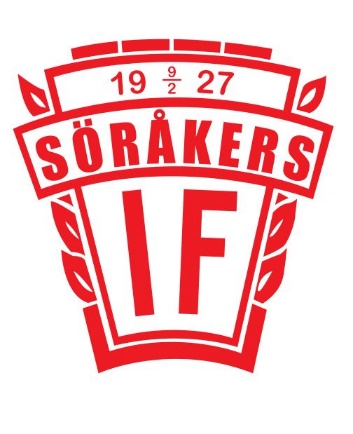 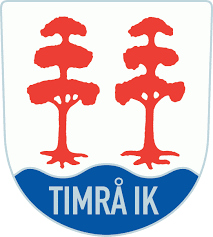 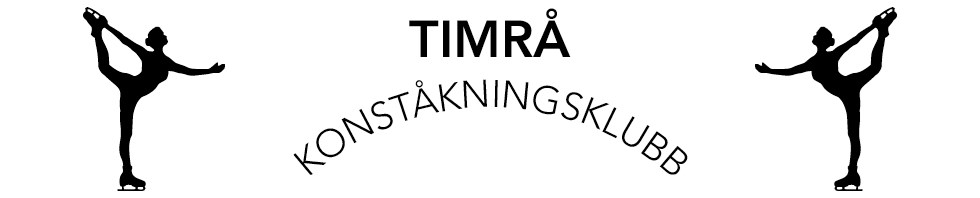 Anpassning
En hockeyrink med fast sarg för åldersgrupper U13 och uppåt
Mobila sarger och nätgardiner för åldersgrupperna U8 till U12 med spelformen 3 mot 3
Musikanläggning för konståkning
En takhängd hoppsele/fallskydd som förutom att vara ett hjälpmedel för konståkning, även är ett hjälpmedel som möjliggör för funktionsnedsatta att åka skridskor
Takhöjd om 12m ett krav för bandy
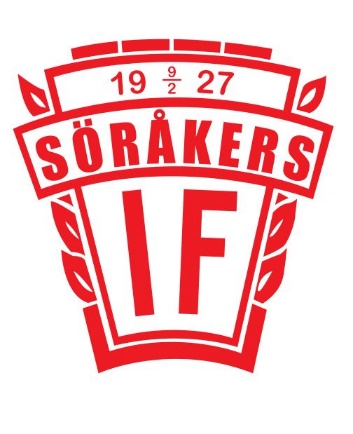 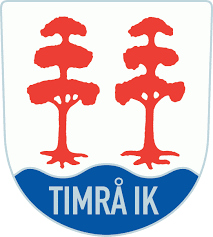 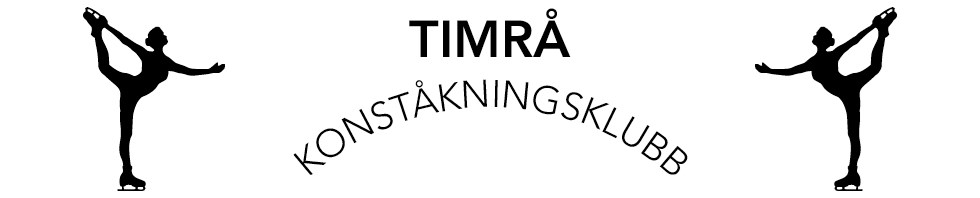 Kostnad
Genom förstudien har samverkande föreningar kommit fram till en uppskattad kostnad för ett byggprojekt mellan 50 och 75 MKr. Kostnaden baseras på tidigare inhämtade offerter och erfarenheter från Svenska Bandyförbundets Arenapartners
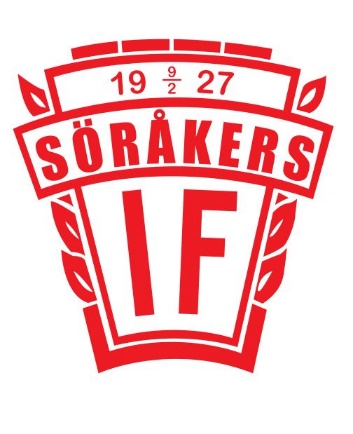 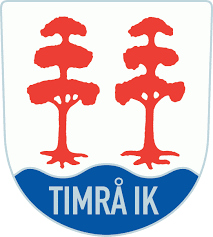 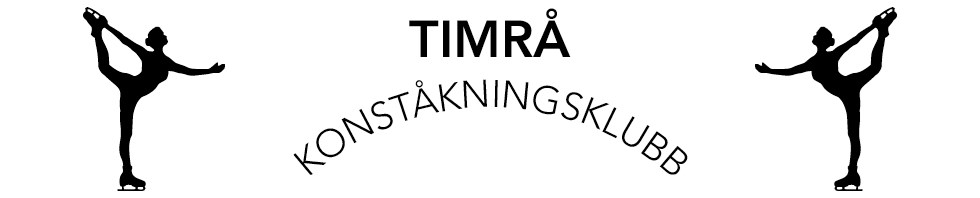 Tack för er tid!